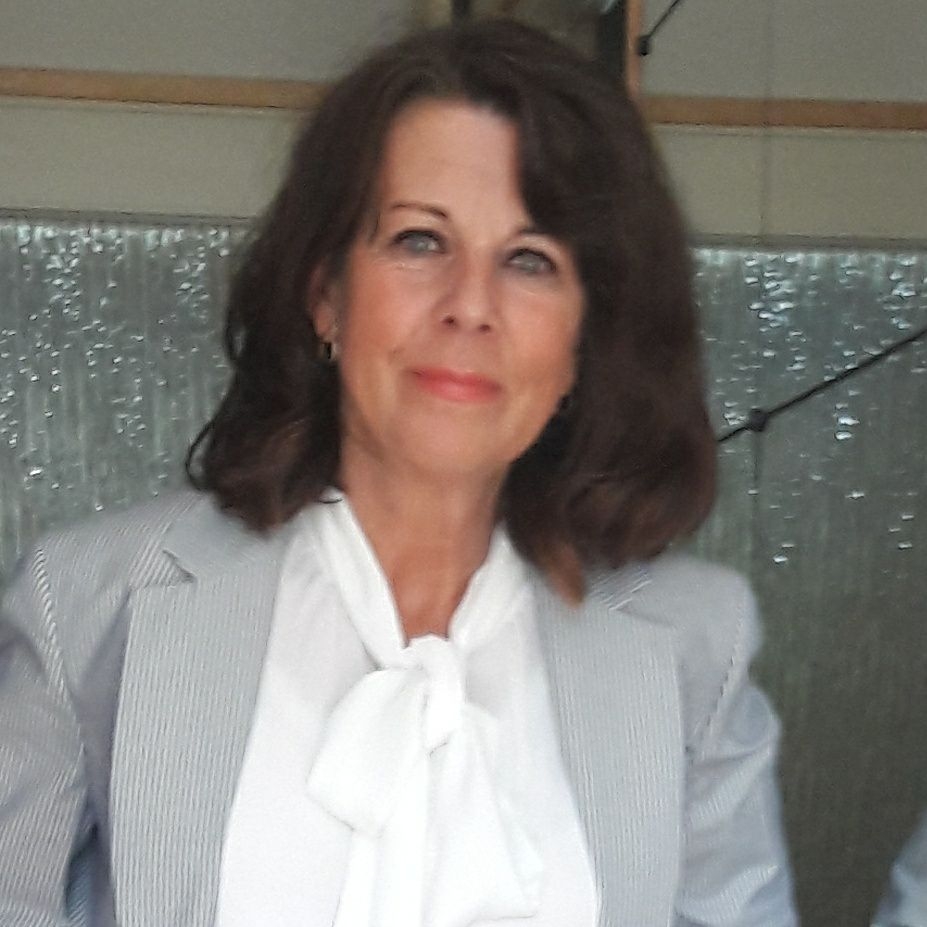 PRESENTATION
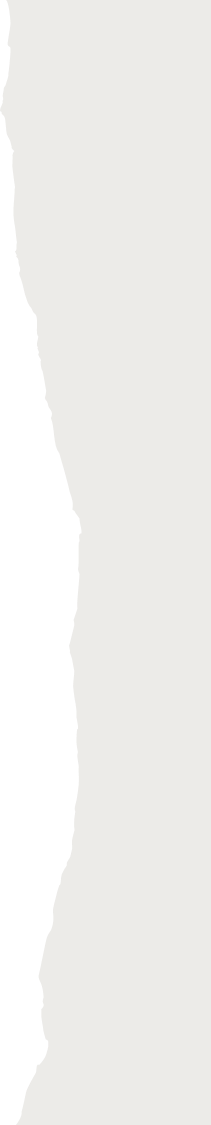 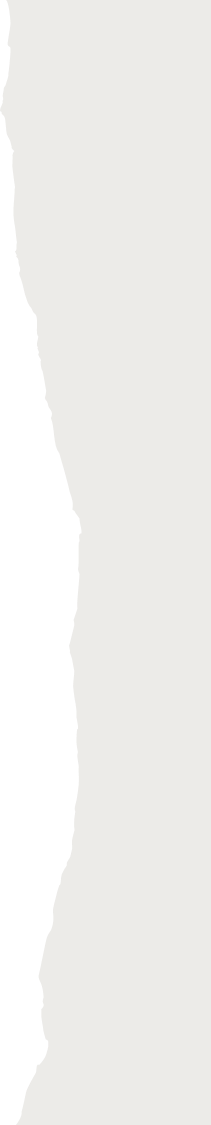 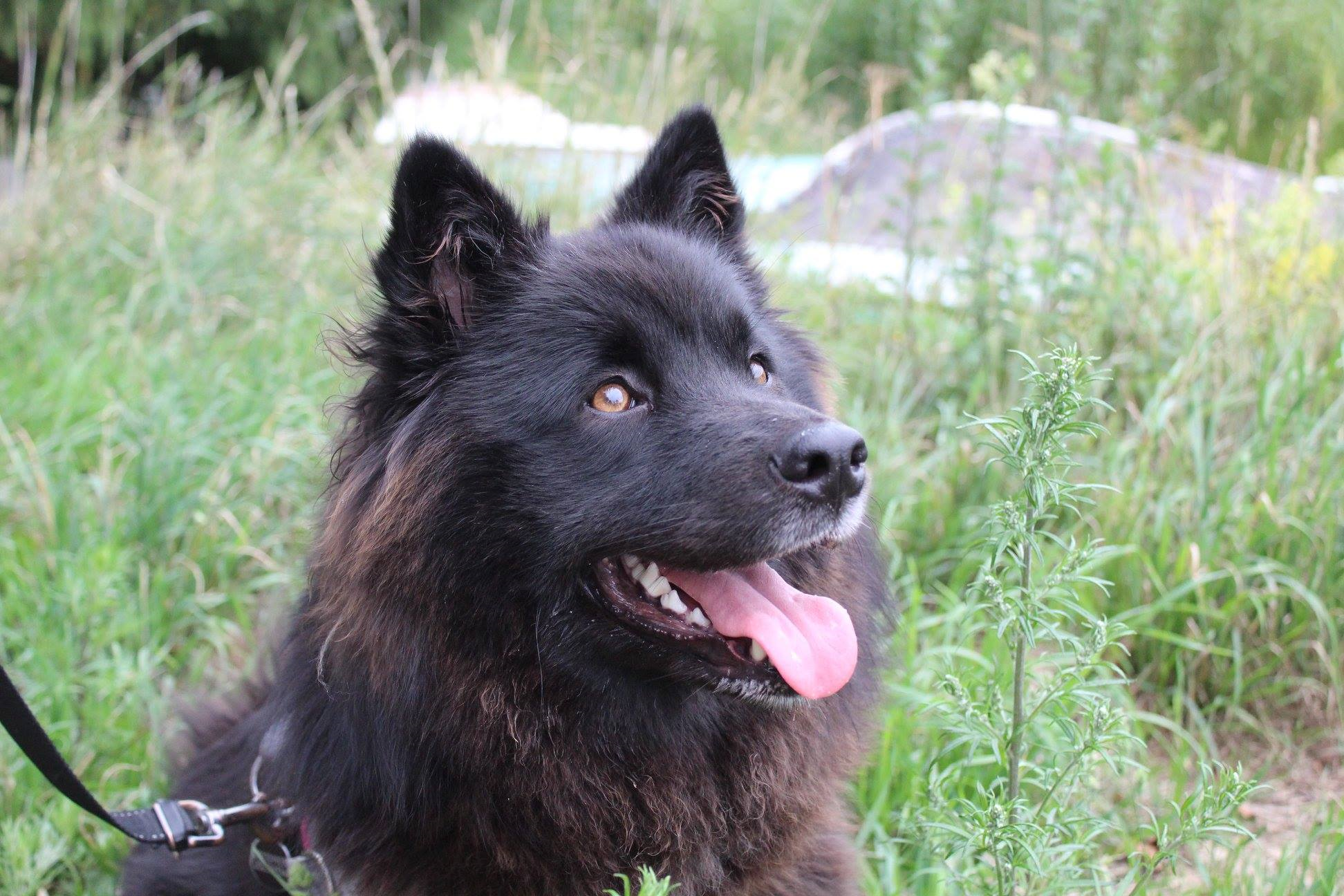 Jag har studerat nordisk filologi, informationslära, statslära och pedagogik på Helsingfors universitet. Jag har också studerat specialpedagogik och skulle kunna jobba som speciallärare. 

Jag har två barn och fyra barnbarn och är både mormor och farmor.

På fritiden tycker jag om att idrotta (jogga, stavgå och simma), läsa, sticka och att umgås med min familj och mina vänner.

Min man och jag gillar att vara ute i naturen med vår finska lapphund Siri (5 år).
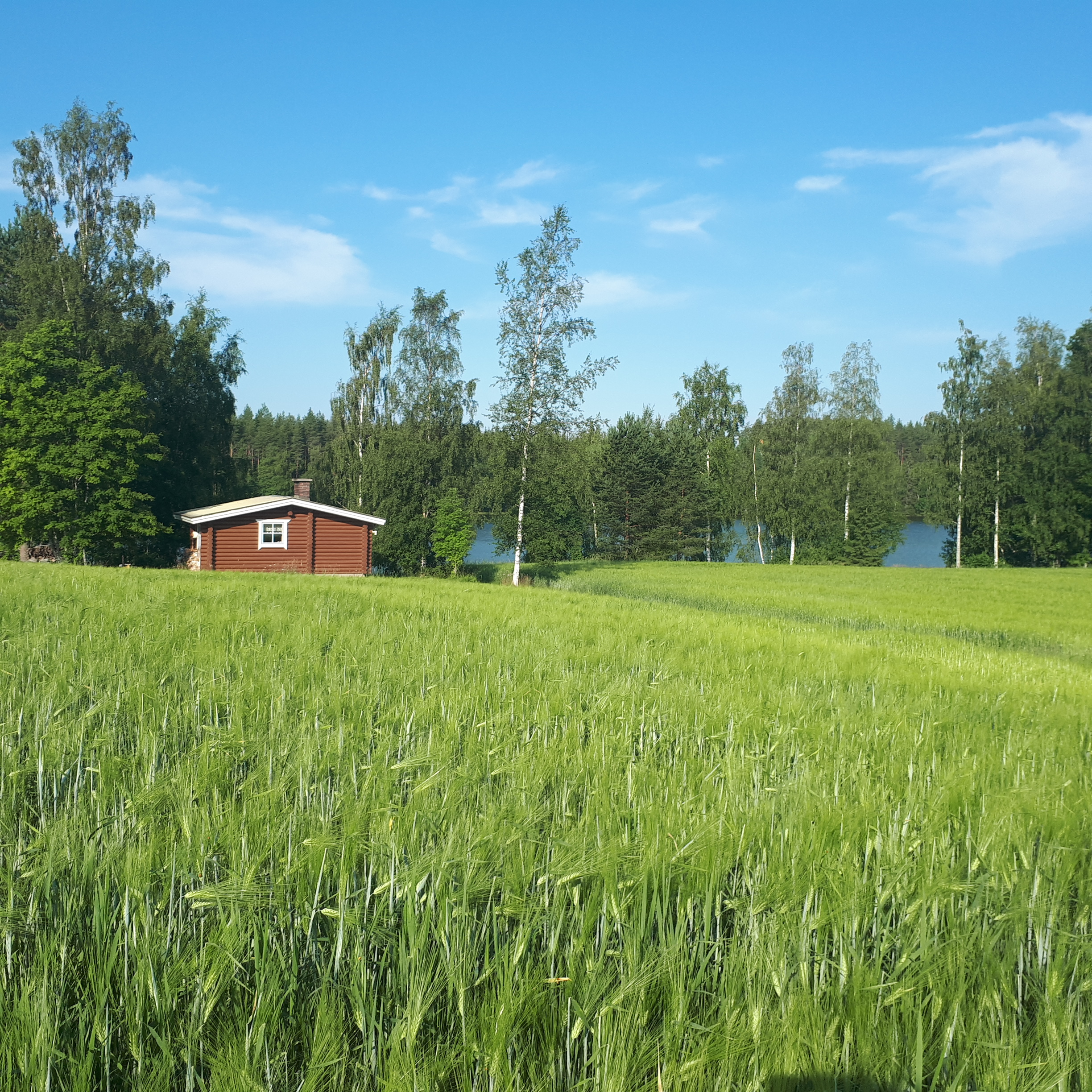 [Speaker Notes: Bild 1]
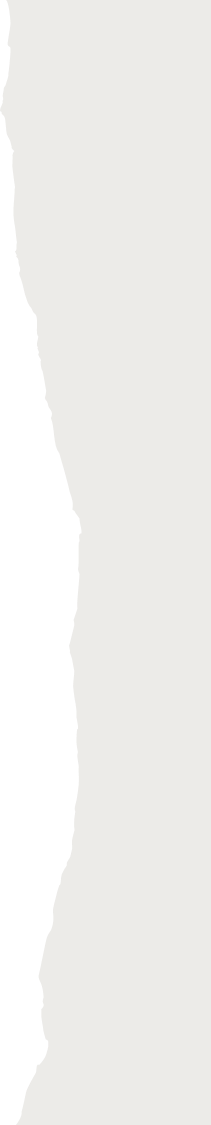 [Speaker Notes: Varför är den här bilden viktig för mig?]
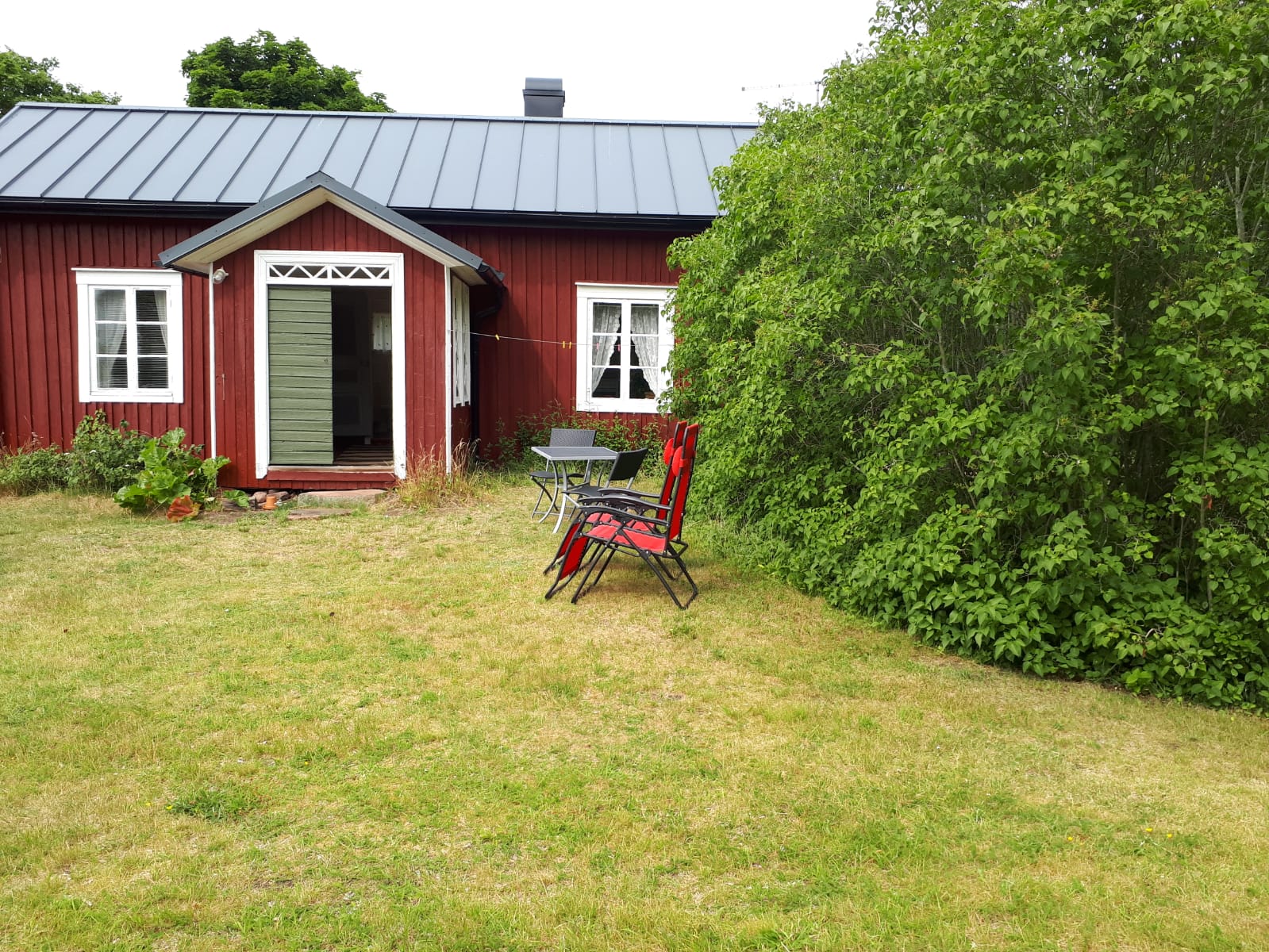 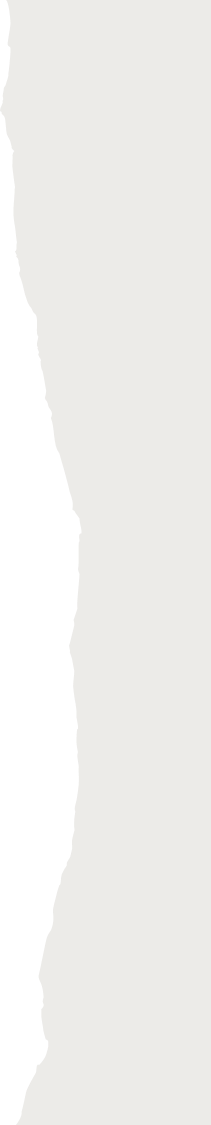 [Speaker Notes: Bild 2 är från Åland och jag brukar vara där varje sommar.]